لإدارة المراجعMendeley  برنامج
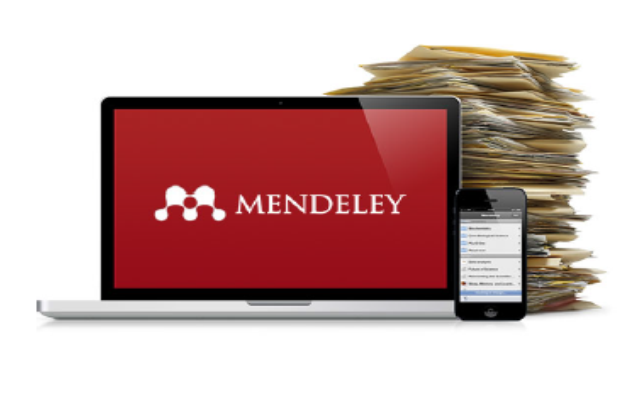 محتويات الورشة
1- مقدمة عن البرنامج 
2- تنصيب البرنامج وانشاء حساب
3- استخدام البرنامج 
4- مميزات البرنامج
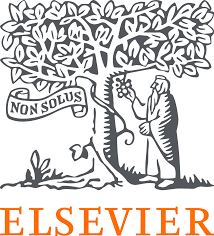 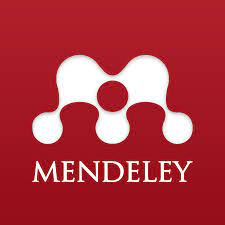 What is Mendeley?
هو برنامج لإدارة وتنظيم الأوراق البحثية والمراجع من خلال القراءة, المشاركة ,اضافة الملاحظات وادراج المراجع ضمن البحوث.
Create account and download Mendeley
mendeley.comالدخول لموقع البرنامج الرئيسي  
@Gmailتسجيل الحساب يكون باستخدام بريد 
تحميل نسخة البرنامج للويندوز
Google Chrome & Firefox البرنامج يتوافق مع
www.mendeley.com
Mendeley Web
Mendeley Web
Download for Windows
How to use Mendeley
Menu Bar
1-File
       Add File      اضافة البحوث وانشاء مكتبة                      
2-View
       Citation style      كيفية إضافة نمط جديد
3-Tools
        Install web importer 
        Install MS Word     ربط البرنامج بالوورد
        Check for duplicate
Specifications  of Mendeley
* مجاني
* يدعم مزامنة الملفات بين نسخة الويندوز والاونلاين (بسبب وجود نسخة اونلاين بذاكرة     
   يمكن العمل في أي مكان ومن اي جهاز   (2 GBمجانية 
* مشاركة الملفات ضمن مجموعة
* إمكانية ادخال البيانات للملفات غير المعرفة يدوياً
 وإمكانية تحديث البيانات PDF* يتعرف على ملفات  
* إدارة وتنظيم المراجع داخل البرنامج في مجلدات ومجموعات
* تغيير نمط كتابة المراجع بسهولة واضافة أنماط جديدة
Summary
# تنصيب البرنامج وانشاء حساب
# انشاء مكتبة ضمن البرنامج (او مجلدات) وتحميل الملفات
Word#  ربط البرنامج مع برنامج 
 #  ادراج المراجع ضمن البحوث واضافة قائمة المصادر
#  تغيير نمط كتابة المراجع واضافة أنماط جديدة
Mendeley, brings your research  to life, so you can make an impact on tomorrow.